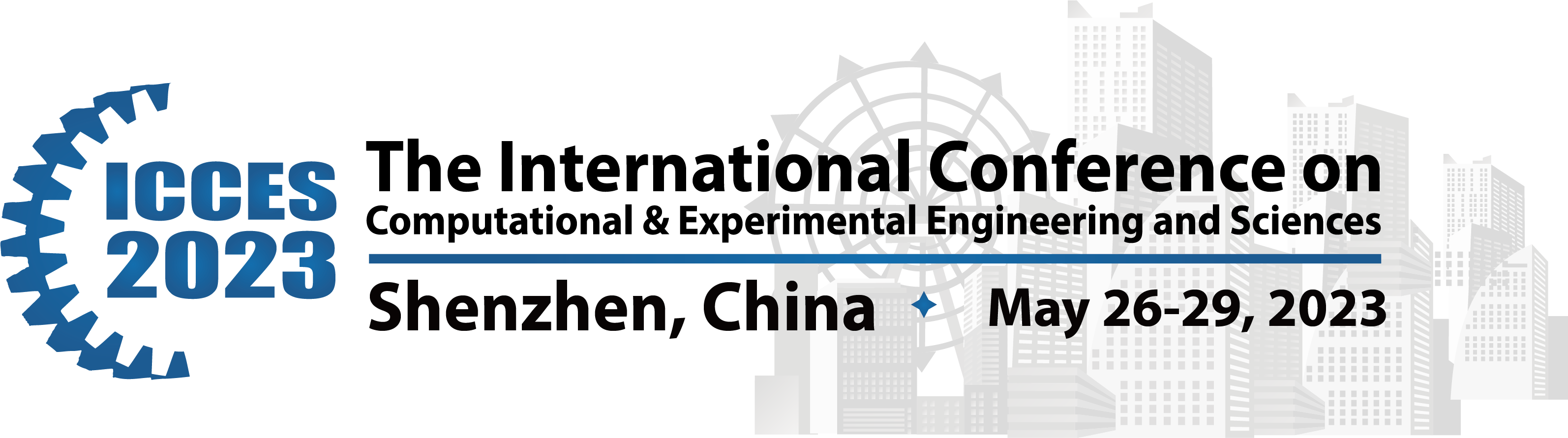 Affiliation Logo
2
Important Reminders
2
Each oral presentation has been assigned a time slot of 10 or 15 minutes, which includes time for questions and transitioning to the next speaker, as indicated in the conference program. To ensure that the sessions run smoothly and that all speakers have a fair chance to present, we strongly advise speakers to allocate 2-3 minutes of their presentation time for audience questions.

We kindly request that all session chairs strictly adhere to the allotted time limit. Going over the time limit could result in not having enough time for audience questions or even not finishing the presentation at all. We strongly encourage all speakers to practice their timing in advance to avoid any time management issues during their presentation.